Л2-3. Вимірювання якості життя.Концептуальні підходи до вимірювання якості життя.План роботи:Основні визначення та робота з аналітичною доповіддю «Вимірювання якості життя в Україні – таблиці та додатки.
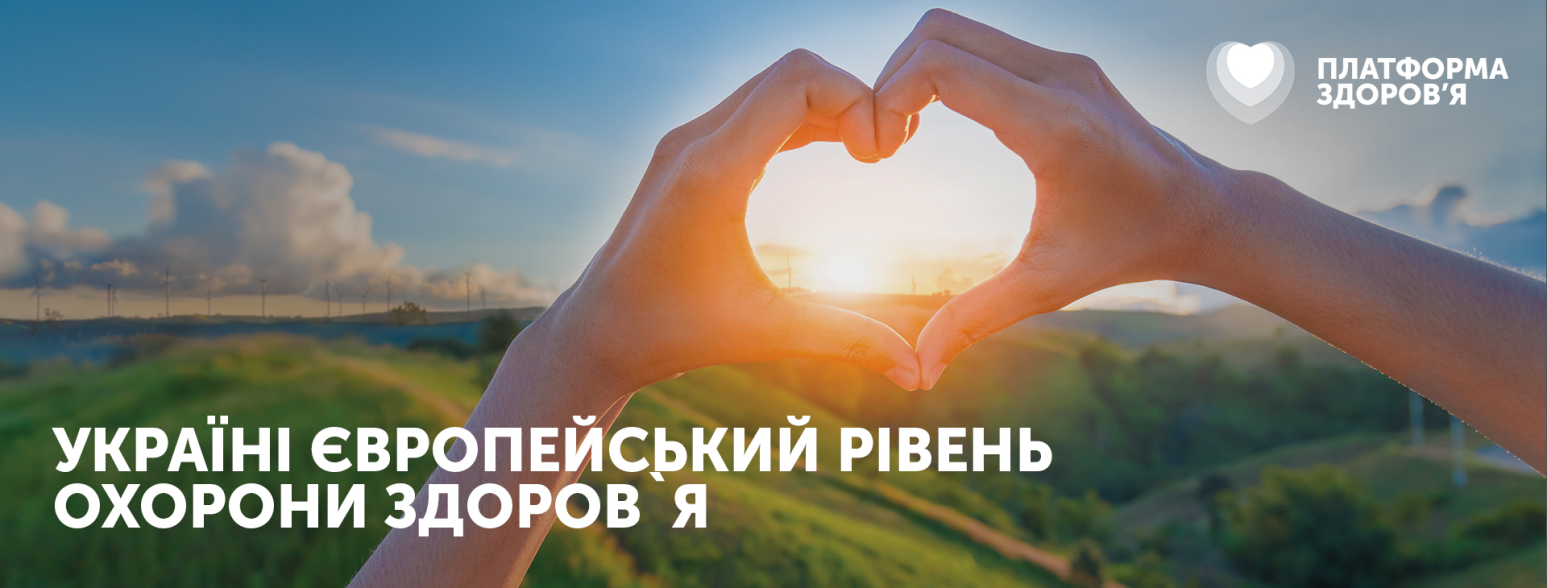 Якість життя трактується  як  головна мета  соціально-економічного розвитку та найваж-  ливіший критерій ефективності управління еко-  номічними процесами та соціальною сферою.  Посилення уваги до проблем якості життя на-  селення змушує уряди розвинених країн світу  враховувати при розробці стратегії соціально-  економічного розвитку суспільну думку щодо  пріоритетів розвитку. Важливо визначити, як  впливає суспільство на світогляд та світосприй-  няття людини, чи є у неї можливість отримувати  задоволення від процесу праці, чи може вона  розвиватися протягом усього життя та, будучи  здоровою, робити значний внесок у загально-  суспільний розвиток. Це зумовлює необхідність  виявлення взаємозв’язків складових якості  життя, нових підходів до створення та викорис-  тання методів оцінки якості життя людини.
Критерії якості життя можуть бути загальними   і конкретними. Перші ґрунтуються на цінніс-  них орієнтаціях щодо змісту якісного життя, які  формувалися в суспільстві протягом тривалого  часу. Ці критерії, як правило, специфічні для  окремих територій, країн, регіонів, соціальних  груп та зумовлені поширеними у них особли-  вими традиціями,  менталітетом, способами
ВИМІРЮВАННЯ ЯКОСТІ ЖИТТЯ:  ІСНУЮЧІ ПІДХОДИ
2.1. Міжнародний досвід вимірювання  якості життя: можливості  міжкраїнових порівнянь
Актуальність проблем оцінки якості життя  підтверджується ініціативами міжнародних  організацій, насамперед ООН, урядами країн  та експертною спільнотою. Так, за ініціативою  Президента Франції було створено Комісію з  вимірювання економічних досягнень і соціаль-  ного прогресу, рекомендації якої беруться до  уваги у процесах планування та моніторингу.
Певні зобов’язання взято з боку Європейської  комісії, у тому числі шляхом встановлення цільо-  вих показників розвитку до 2020 року у стратегії  Європейського Союзу «Європа 2020: стратегія  розумного, сталого й інклюзивного зростання»  [25]. Ще у 2007 році на конференції «За межами  ВВП», організованої за участю Європейського  парламенту, Римського  клубу, Європейської  комісії, Організації економічного співробітни-  цтва та розвитку і Всесвітнього фонду природи,  було задекларовано нові підходи до вимірю-  вання суспільного прогресу. Зокрема, прези-  дент Європейської комісії Ж. Мануель Баррозу  наголосив, що «ВВП безумовно є дуже цінним  інструментом економічної політики, але він не  може повністю відобразити все різноманіття та  серйозність проблем сучасності. Вирішити про-  блеми сьогодення і майбутнього неможливо  інструментами та підходами минулого. Тому на-  став час виходити за межі ВВП» [9].
Організацією економічного розвитку та спів-  робітництва (ОЕСР) впроваджується Глобаль-  ний проект «Оцінка суспільного прогресу»  («Measuring the progress of societies»), діяль-  ність якого спрямована на підвищення інфор-  мованості, мобілізацію політичної підтримки  для оцінювання прогресу та розвиток системи  ключових економічних, соціальних та екологіч-  них індикаторів. У ході зустрічі лідерів «великої  двадцятки» у Пітсбургу у 2009 р. було особливо  наголошено на абсолютній необхідності роз-  робки та практичного освоєння нових методів  вимірювання суспільного прогресу, що вра-  ховували б соціальні й екологічні аспекти при  формуванні напрямів забезпечення збалансо-  ваного зростання.
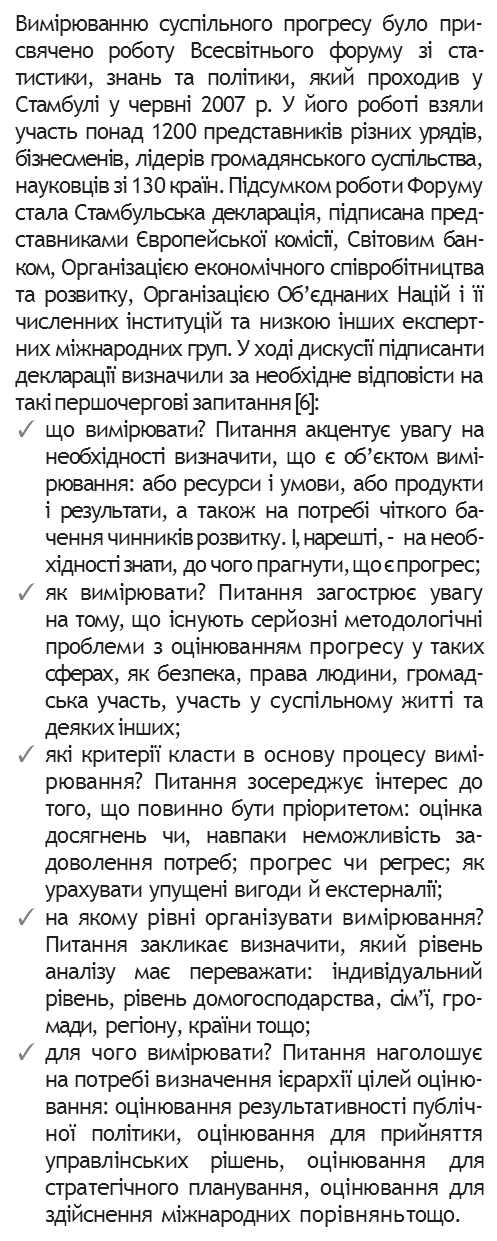 Ознайомлення з таблицями вимірювання:  Загальна характеристика міжнародних систем оцінювання якості життяНапрями та індикатори вимірювання якості життя в окремих країнахПрацюємо з доповідю «Вимірювання якості життя в Україні» с.9 -18
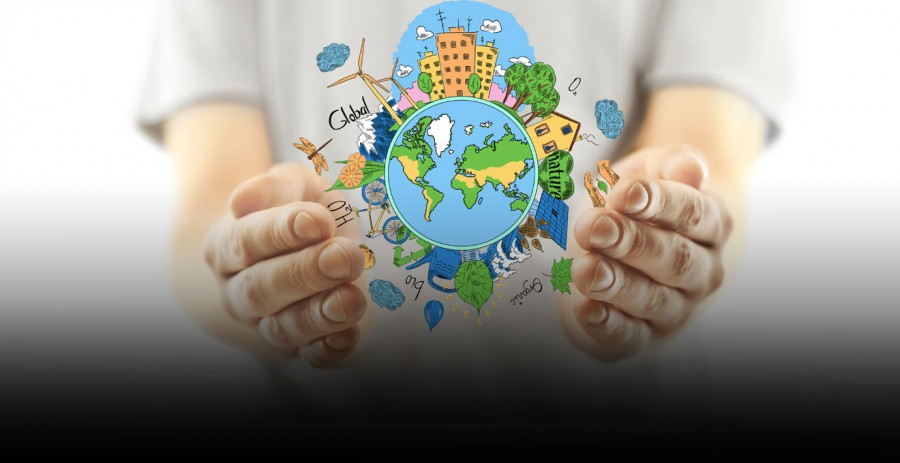 Таблиця 2.1 – Загальна характеристика міжнародних систем оцінювання якості життя
12
ВИМІРЮВАННЯ ЯКОСТІ ЖИТ ТЯ В УКРАЇНІ
ВИМІРЮВАННЯ ЯКОСТІ ЖИТТЯ: ІСНУЮЧІ ПІДХОДИ


Таблиця 2.2 – Напрями та індикатори вимірювання якості життя в окремих країнах
АНА ЛІТИЧНА ДОПОВІДЬ
15
Розділ 2

Продовження табл. 2.2.
Екологічний напрям бере до уваги місцеві  екологічні проблеми, управління відходами,  біорізноманіття, використання енергії, якість  повітря, якість водойм і якість пляжної інфра-  структури, якість питної води, охорону водних  ресурсів. Напрям безпеки аналізує сприйняття  безпеки, безпеку дітей, ризик травм, безпеку  дорожнього руху, безпеку на робочому місці,  рівень злочинності.
ВИМІРЮВАННЯ ЯКОСТІ ЖИТТЯ: ІСНУЮЧІ ПІДХОДИ
(побутові відходи, промислові відходи, офісні  відходи, система управління відходами) [14].
Житловий напрям оцінює володіння нерухо-  містю, витрати на житло, щільність забудови,  надання соціального житла за державний  кошт, доступність житла (невартісні чинники).  Напрям, що містить характеристики міського  способу життя, включає оцінку зовнішнього ви-  гляду міста, землекористування, інтенсивності  руху і якості транспорту, якості громадського  транспорту, доступу до послуг, комфортності з  огляду на щільність населення.
З-поміж національних ініціатив вимірювання  та оцінювання  якості життя виділяється  Канадський індекс благополуччя (Canadian  Index of Wellbeing), розроблений фахівцями  факультету прикладних наук про здоров’я  Університету Ватерлоо. Нині Індекс підтриму-  ється незалежною, безпартійною групою на-  ціональних та міжнародних лідерів, учених,  організацій і пересічних громадян.
За напрямом громадянських і політичних прав  вивчаються участь населення в ухвалення рі-  шень місцевою владою, явка виборців, пред-  ставництво різних категорій і верств населення  у виборних органах. Напрям соціальних ме-  реж містить індикатори щодо загальної оцінки  якості життя, різноманітності й ідентичності,  наявність «духу громади» та міцності місцевого  співтовариства, використання електронних за-  собів комунікації, захоплення мистецтвом та  розвиток культури.
Основна ціль розрахунку Індексу – поліпшення  системи збирання та оброблення даних для со-  ціальних, економічних та екологічних змінних,  відстеження їх динаміки, поглиблення статис-  тичних знань громадян та підвищення рівня  володіння статистичною інформацією дер-  жавними діячами. Значний період (фактично  з 1994 р.) моніторингу якості життя в Канаді  надав можливість нагромадити серйозний до-  свід застосування індикаторів якості життя у  державному менеджменті [15].
У Великій Британії у межах стратегії сталого  розвитку країни уряд ініціював здійснення  моніторингу якості життя, використовуючи  п’ятнадцять груп показників, які були узгоджені  з представниками громадськості, бізнесу та  екологічним співтовариством. У щорічних пу-  блікаціях звіту «Якість життя» (QoLC) Індикатори  стратегії сталого розвитку для Сполученого  Королівства, починаючи з 1999 р., відобража-  ються такі аспекти оцінювання якості життя, як:  економічна ефективність (ВВП і ВНП на одну  особу населення); інвестиції (частка сукупних  та окремо соціальних інвестицій у ВВП); за-  йнятість (частка зайнятого населення праце-  здатного віку); бідність і соціальне відторгнення  (показники успіху в боротьбі з бідністю та со-  ціальним відторгненням); освіта (кваліфікація  у віці 19 років); здоров’я (очікувана тривалість  здорового життя); житло (домашні господар-  ства, які живуть у непристосованому житлі);  рівень злочинності (злочини проти життя і  здоров’я, крадіжки транспортних засобів, кра-  діжки зі зломом, грабежі); зміна клімату (викиди  парникових газів); якість повітря (кількість днів  у році, коли забруднення повітря є середньою  або високою); безпека дорожнього руху (обсяг  та інтенсивність руху); якість річкової води (хі-  мічні і біологічні властивості річкової та прісної  води); дика природа (популяції диких птахів);  параметри землекористування (кількість нових  будинків, побудованих на землі, все ще при-  датній для сільського господарства); відходи
Індекс розраховується на основі 64 показників  за 8 секціями:
громадське життя;
демократична участь;
освіта;
довкілля;
здоров’я;
дозвілля і культура;
рівень життя;
використання часу.
У секції громадського життя аналізуються  23 показника, однак до Індексу включаються  11, що відображають такі аспекти: участь у гро-  мадській діяльності, волонтерство, кількість  близьких родичів, надання благодійної допо-  моги, злочини проти власності, злочини проти  життя і здоров’я, можливість самотніх прогу-  лянок після настання темряви, довіра, досвід  дискримінації, турбота про інших, належність  до спільноти.
У  секції  демократичної  участі аналізуються
74 актуальні показники, до складу Індексу  включено лише вісім: відсоток явки на феде-  ральному голосуванні; відсоток тих, хто взагалі  не цікавиться політикою; відсоток абсолютно  згодних з тим, що голосування на федераль-  них виборах є обов’язком громадян; відсоток  абсолютно  або  достатньо  задоволених  тим,
народний контекст і хоча б частково здій-  снювати міжкраїнові порівняння.
житлом та іншою власністю. При побудові під-  сумкового показника врахований екологічний  показник, характерний тільки для регіонів  Білорусі, – радіоактивне забруднення терито-  рії. Перевага методики полягає в тому, що всі  показники, які використовуються, адаптовані  до наявної статистичної бази у країні та зіставні  в динаміці. У методиці також врахована не-  рівнозначність вихідних індикаторів і компо-  нентів.
2.3. Досвід вимірювання окремих  компонентів якості життя населення  в Україні
Крім методик, які оцінюють якість життя без-  посередньо через систему розроблених інди-  каторів, слід відзначити ще кілька індексів, що  спрямовані на вивчення окремих сторін життя  людини і суспільства (таблиця 2.3).
Аналіз національних підходів у різних кра-  їнах світу засвідчив достатню гнучкість і  пристосованість більшості методик до особ-  ливостей розвитку тієї чи іншої країни. Низка  методик передбачає можливість вимірю-  вання якості життя на регіональному рівні.  Водночас напрями, за якими здійснюється  аналіз, більшою чи меншою мірою універса-  лізовані й наближені до міжнародних систем  оцінок. Це дозволяє залучати до оцінки між-
Індекс людського розвитку ПРООН (ІЛР) розра-  ховується щорічно для 187 країн світу. Індекс  визначається експертами ООН спільно з гру-  пою незалежних міжнародних дослідників, які  використовують, поряд з аналітичними роз-  робками, статистичні дані різних міжнародних  організацій. Індекс публікується у спеціальній  серії доповідей ООН про людський розвиток.
Таблиця 2.3 – Загальна характеристика індексів якості життя окремих країн
20
ВИМІРЮВАННЯ ЯКОСТІ ЖИТ ТЯ В УКРАЇНІ
•Методологія Economist Intelligence Unit (підрозділ The Economist Group) – розрахунок Індексу якості життя за 9 основними напрямами (Здоров’я, Сім’я, Громадське життя, Добробут за матеріальною ознакою, Політична стабільність і безпека, Клімат, Гарантії зайнятості, Політична свобода, Гендерна рівність), 111 країн
•Методологія ОЕСР: Better Life Initiative (82 показники) формує рейтинг країн в інтерактивному режимі по 11 основним напрямам (Доходи, Зайнятість, Житлові умови, Баланс робота – життя, Здоров’я, Освіта, Суспільство, Участь у суспільному житті, Екологія, Безпека, Задоволеність життям), 34 країни


Більше інформації про ці методології на Лекції 4
Середовище та підсистеми якості життя населення
Економічне  середовище
Природне  середовище
Суспільно-  політичне  середовище
Соціальне  середовище
Якість життя
Якість  громадського  життя
Якість  трудового  життя
Якість  сімейного  життя
Якість  особистого  життя
творення і використання. При цьому кінцевий  результат діяльності людини в результаті засто-  сування технологічних нововведень, з одного  боку, та нераціонального використання природ-  них ресурсів, з іншого, суттєво впливає на стан  природного середовища. Значні обсяги забруд-  нення навколишнього середовища виступають  однією з основних причин погіршення здоров’я  населення. Водночас потенціал навколишнього  середовища (його спроможність приймати, пе-  реробляти і знешкоджувати відходи виробни-  цтва й споживання без негативних наслідків для  нього самого) зменшується із року в рік із загроз-  ливими темпами, що не може не впливати на  якість життя населення усіх країн світу.
Прогресуюче забруднення навколишнього при-  родного середовища висуває нові вимоги до  системи пріоритетів економічного зростання,  змушує суспільства замислитися про майбутнє  людської цивілізації та місце у ньому. Загалом  під якістю навколишнього природного сере-  довища необхідно розуміти його здатність ви-  конувати у довгостроковій перспективі функції  середовища проживання і життєдіяльності лю-  дини, а також джерела збереження генофонду і  біологічного різноманіття. Передумовою збере-  ження та гармонізації природного середовища  є ефективна екологічна політика, без чого не-  можливе покращання якості життя населення.
Не менш важливу роль у забезпеченні високої  якості життя населення відіграє природне се-  редовище. Будучи важливим фактором впливу  на параметри якості життя, воно є сукупністю  умов проживання і виробничої діяльності лю-  дей. Природне середовище є тією частиною  навколишнього світу, з якою людина взаємодіє  або шляхом пристосування, або шляхом пере-
Працюємо з таблицями аналітичної доповіді Вимірювання якості життя в Україні, Аналітична доповідь -21-32 с
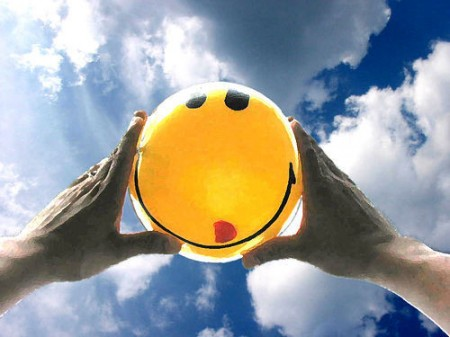 Таблиця 3.2 – Національна матриця індикаторів якості життя населення в Україні
26
ВИМІРЮВАННЯ ЯКОСТІ ЖИТ ТЯ В УКРАЇНІ
КОНЦЕПТУАЛЬНІ ПІДХОДИ ДО ВИМІРЮВАННЯ ЯКОСТІ ЖИТТЯ В УКРАЇНІ
3.2. Система показників якості життя
шим класифікаційним елементом є середовище  (субсередовище), а другим – блоки (стан, по-  точна ситуація, суб’єктивна оцінка). Така послі-  довність є зручною, тому що дає можливість  порівнювати переліки показників у межах од-  ного середовища (субсередовища).
Далі наведена система показників, розроблена  для кожного структурного елементу національ-  ної матриці оцінювання якості життя. Структурні  елементи подаються у такій послідовності: пер-
Індикатори:
Індекс екологічного стану земельних ресурсів.  Індекс екологічного стану водних ресурсів.
Індекс екологічного стану атмосферного повітря.  Частка фінансування цільових екологічних програм, %.
Індикатори:
Частка утилізованих відходів 1–3 класу небезпеки, %.
Частка забруднених вод у загальному об’ємі скидання стічних вод у водні об’єкти, %.  Викиди шкідливих речовин в атмосферне повітря від стаціонарних та пересувних джерел  забруднення, тонн на 1 кв. км.
Індикатори:
Частка населення, яке вважає екологічну ситуацію у своєму місті / селі відносно або цілком  благополучною, %.
Частка населення, яке вважає, що за останній рік екологічна ситуація погіршилася чи  покращилася, %.
Частка населення, яке скоріше задоволене благоустроєм та санітарним станом вулиць,  парків, довкілля, %.
Частка населення, яке вважає воду придатною для пиття та приготування їжі без  попереднього очищення, %.
Індекс задоволеності екологічною ситуацією.
Індикатори:
Бюджетні видатки на охорону здоров’я, % до ВВП.
Співвідношення загальних (сумарних) видатків бюджетів усіх рівнів на охорону здоров’я із  визначеними за соціальними стандартами, %.
Частка забезпеченості медичних закладів лікарями усіх спеціальностей, %.  Частка забезпеченості медичних закладів середнім медичним персоналом, %.  Чисельність лікарів усіх спеціальностей, на 10 тис. населення.
Чисельність середнього медичного персоналу, на 10 тис. населення.  Чисельність хворих на ВІЛ, які перебувають на обліку, на 100 тис. населення.  Чисельність хворих на СНІД, які перебувають на обліку, на 100 тис. населення.
Чисельність хворих на туберкульоз, які перебувають на обліку, на 100 тис. населення.
АНА ЛІТИЧНА ДОПОВІДЬ
Розділ 3
Індикатори:
Очікувана тривалість життя при народженні, обидві статі, років.  Захворюваність на ВІЛ, на 100 тис. населення.
Смертність від СНІДу, на 100 тис. населення.
Смертність від СНІДу, на 100 тис. населення (за європейським стандартом вікової структури).  Смертність від туберкульозу, на 100 тис. населення.
Смертність від туберкульозу, на 100 тис. населення (за європейським стандартом вікової  структури).
Рівень смертності, якій можна запобігти (показник керованої смертності), за окремим  мінімальним переліком причин, на 100 тис. населення.
Рівень передчасної смертності (0–64 р.), на 100 тис. населення.  Ймовірність померти у віці від 15 до 60 років.
Частка осіб віком 18 років і старше, які займаються фізичною активністю не менше  30 хвилин 5 разів на тиждень, %
Частка осіб віком 15 років і старше, які курять щоденно, %  Коефіцієнт смертності дітей віком 0-4 роки.
Частка населення, яке має збалансований раціон харчування (за поживними речовинами  та мікро- і макроелементами), %.
Кількість хворих із уперше встановленим діагнозом алкоголізму і алкогольних психозів,  розладу психіки та поведінки внаслідок вживання наркотиків та інших психоактивних  речовин, на 100 тис. населення.
Частка домогосподарств, які за потреби не змогли відвідати лікаря.  Частка витрат на лікування у загальному бюджеті домогосподарств, %.  Кількість випадків самогубств, на 100 тис. населення
Індикатори:
Частка населення, яке оцінює свій стан здоров’я як «добрий» та «відмінний», %.  Частка населення, якому вистачає необхідної медичної допомоги, %.
Оцінка задоволеності нинішнім станом системи охорони здоров’я.
Частка населення, яке не відчуває труднощів або обмежень у повсякденному житті внаслідок  хронічних захворювань, інвалідності, фізичної слабкості чи проблем з психікою, %.
Середня очікувана тривалість здорового життя, років.
Індикатори:
Бюджетні видатки на освіту, у % до ВВП.
Співвідношення загальних (сумарних) видатків бюджетів усіх рівнів на освіту з  визначеними за соціальними стандартами, %.
Забезпеченість учнів денних загальноосвітніх навчальних закладів обчислювальною  технікою, одиниць на 10 тис. учнів.
Забезпеченість студентів денної форми навчання вищих навчальних закладів  обчислювальною технікою, одиниць на 10 тис. студентів.
Частка денних загальноосвітніх навчальних закладів, що мають доступ до Інтернету, %.
28
ВИМІРЮВАННЯ ЯКОСТІ ЖИТ ТЯ В УКРАЇНІ
КОНЦЕПТУАЛЬНІ ПІДХОДИ ДО ВИМІРЮВАННЯ ЯКОСТІ ЖИТТЯ В УКРАЇНІ
Індикатори:
Чистий показник охоплення дошкільними навчальними закладами дітей віком 3–5 років, %.  Охоплення загальною середньою освітою дітей шкільного віку, %.
Частка осіб із вищою освітою серед населення віком 25 років і старше, %.  Середня тривалість навчання осіб віком 25 років і старше, років.
Частка витрат на освіту у загальному бюджеті домогосподарств, %.
Індикатори:
Частка населення, яке скоріше або повністю задоволено своєю освітою, %.
Частка населення, якому не вистачає можливості дати дітям повноцінну (бажану) освіту, %.  Оцінка нинішнього стану системи освіти.
Індикатори:
Кількість засуджених, які відбувають покарання, на 100 тис. населення.
Кількість засуджених, які відбули покарання (вийшли на волю) за попередні 25 років, на  100 тис. населення.
Кількість організованих злочинних угруповань, одиниць
Індикатори:
Коефіцієнт злочинності, кількість зареєстрованих злочинів на 100 тис. населення.  Коефіцієнт вбивств, кількість зареєстрованих вбивств на 100 тис. населення.
Питома вага молоді віком до 30 років, засудженої до позбавлення волі, %.  Частка рецидивних (повторних) злочинів, %.
Індикатори:
Частка населення, яке вважає, що біля їх будинку / в мікрорайоні практично не  трапляються випадки хуліганства та пограбувань, %.
Частка населення, яке почуває себе безпечно у районі свого проживання з настанням  темряви, %.
Частка населення, яке вважає, що протягом останніх 12 місяців значно погіршилася  особиста безпека (на вулиці, в громадських місцях), %.
Частка населення, яке ставало жертвами пограбування або фізичного насильства за останні  п’ять років, %.
Частка населення, яке незадоволено роботою міліції, %.
АНА ЛІТИЧНА ДОПОВІДЬ
29
Розділ 3
Індикатори:
Бюджетні видатки на культуру, мистецтво, фізичну культуру, туризм, у % до ВВП.  Співвідношення загальних (сумарних) видатків бюджетів усіх рівнів на культуру, мистецтво,  фізичну культуру із визначеними за соціальними стандартами, %.
Кількість закладів культури, мистецтва за видами (театри, музеї, бібліотеки, стадіони,  палаци спорту, гуртки тощо), на 100 тис. населення.
Частка закладів культури, що потребують капітального ремонту, %.
Індикатори:
Кількість внутрішніх туристів і екскурсантів, на 100 тис. населення.
Частка населення, яке хоча б один раз було за кордоном з туристичною метою, %  Відвідуваність населенням (як глядачі) закладів культури, мистецтва за видами (театри,  музеї, бібліотеки, стадіони, палаци спорту, гуртки тощо), на 100 тис. населення.
Відвідуваність населенням (як учасники гуртків, секцій тощо) закладів культури, мистецтва  за видами, на 100 тис. населення.
Частка населення, яке хоча б один раз відвідало інший регіон України з туристичною  метою, %.
Частка населення, яке користується Інтернетом (вдома, на роботі чи в інших місцях), %.  Співвідношення витрат часу на роботу та відпочинок.
Індикатори:
Частка населення, якому вистачає повноцінного дозвілля, %.
Частка населення, якому вистачає можливості повноцінно проводити відпустку, %.
Частка населення, у якого покращилася можливість брати участь у культурному житті  (театри, музеї, бібліотеки, стадіони, палаци спорту, гуртки тощо) протягом останнього року, %.  Частка населення, у якого немає потреби відвідувати заклади культури, мистецтва,  фізичної культури, %.
Індикатори:
Середня вартість загальної площі введених в експлуатацію нових житлових будинків,  тис. грн / кв. м.
Середня вартість оренди житла у столиці, євро / кв. м. за місяць.
Кількість сімей та одинаків, які проживають у житлі, що не відповідає санітарним нормам,  на 100 тис. населення.
Кількість сімей та одинаків, які потребують отримання соціального житла, на 100 тис.  населення.
30
ВИМІРЮВАННЯ ЯКОСТІ ЖИТ ТЯ В УКРАЇНІ
КОНЦЕПТУАЛЬНІ ПІДХОДИ ДО ВИМІРЮВАННЯ ЯКОСТІ ЖИТТЯ В УКРАЇНІ
Індикатори:
Розмір житлової площі, м² на 1 особу.
Частка домогосподарств, які мешкають у житлі, що обладнане базовими зручностями, %.  Частка населення, яке мешкає в житлі, що відповідає сучасним стандартам, %.
Частка домогосподарств, які беруть питну воду з мережі водопостачання, %.
Індикатори:
Частка населення, яке повністю (скоріше за все) задоволене проживанням у своєму  населеному пункті, %.
Частка населення, яке задоволене благоустроєм та санітарним станом вулиць, парків,  довкілля (за місцем проживання), %.
Частка населення, яке повністю задоволене кількісними та якісними характеристиками свого житла, %.
Індикатори:
Розгалуженість транспортної інфраструктури (інтенсивність сполучення сіл з районними  центрами та районних – з обласними).
Частка доріг, які потребують капітального ремонту (за категоріями доріг), %.
Частка парку громадського транспорту, яка потребує заміни (за видами транспорту), %.
Індикатори:
Кількість загиблих у ДТП, на 100 тис. населення.  Кількість загиблих у ДТП, на 100 тис. км доріг.
Кількість травмованих у ДТП, на 100 тис. населення.  Кількість ДТП, на 100 тис. населення.
Індикатор:
Частка населення, яке задоволене роботою громадського транспорту, %.
Індикатори:
ВВП на одну особу за ПКС у дол. США.  Індекс споживчих цін.
Індекс економічної свободи.
Співвідношення зовнішнього боргу та ВВП, %.  Дефіцит Пенсійного фонду, %.
Співвідношення дотацій і виплат та фонду заробітної плати, %.  Рівень тінізації економіки, %.
Вартість життя людини, тис. грн.
Розділ 3
Індикатори:
Частка населення, яке має сукупні еквівалентні витрати менше 75% медіанного рівня  (відносний рівень бідності), %.
Питома вага витрат на харчування в сукупних витратах домогосподарств, %.  Частка осіб, харчування яких відповідає санітарним нормам, %.
Частка осіб, які не могли дозволити собі протягом останніх 12 місяців відпочинок поза  домом, %.
Частка осіб, які не могли дозволити собі протягом останніх 12 місяців купити книги, білети  до театру, кіно, %.
Співвідношення доходів 20% найбільш та 20% найменш заможного населення, разів.  Співвідношення витрат часу на домашню роботу та відпочинок, разів.
Частка неофіційних доходів у загальних доходах громадян, %.
Індикатори:
Частка населення, яке вважає себе бідними, %.
Частка населення, яке визначає свої доходи як такі, що забезпечують, крім харчування,  задоволення інших потреб, %.
Частка населення, яке позитивно сприймає зміни свого матеріального становища протягом  останніх 12 місяців, %.
Частка населення, яке живе комфортно та може жити на свій дохід.
Індикатори:
Рівень безробіття серед населення віком 20–65 років за методологією МОП, %.  Частка працюючих за наймом у загальній чисельності зайнятого населення, %.  Рівень тривалого безробіття (більше 12 місяців) за методологією МОП, %.
Частка осіб, працевлаштованих за кордоном за допомогою офіційних посередників, у  загальній чисельності населення віком 18-65 років, %.
Частка іноземців, які працюють в Україні, в загальній чисельності зайнятого  населення, %.
Частка професіоналів та фахівців серед зайнятого населення, %.
Індикатори:
Рівень зайнятості населення (частка зайнятих серед населення віком 20–65 років), %.  Економічна активність населення віком 20-65 років, %.
Частка працівників, які працюють в умовах, що не відповідають санітарно-гігієнічним  нормам, %.
Рівень охоплення соціальним страхуванням (частка застрахованих осіб у зайнятому  населенні), %.
Час, який щоденно витрачається для поїздок на роботу та у зворотному напрямі, годин.
32
ВИМІРЮВАННЯ ЯКОСТІ ЖИТ ТЯ В УКРАЇНІ
КОНЦЕПТУАЛЬНІ ПІДХОДИ ДО ВИМІРЮВАННЯ ЯКОСТІ ЖИТТЯ В УКРАЇНІ
Індикатори:
Частка населення, яке вважає, що у населеному пункті легко можна знайти роботу з  задовільною оплатою праці та відповідної кваліфікації, %.
Частка населення, яке вважає, що у населеному пункті легко можна знайти роботу з  задовільною оплатою праці, але без відповідної кваліфікації, %.
Частка населення, яке не задоволене роботою, %.
Частка працюючих респондентів, які вважають, що гарантовано пропрацюють на своїй  роботі ще, як мінімум, протягом одного року, %.
Індикатори:
Індекс сталості розвитку організацій громадянського суспільства.  Індекс свободи.
Індекс демократії.
Кількість політичних, релігійних та громадських організацій (профспілки, творчі спілки,  ОСББ, клуби за інтересами тощо), на 100 тис. населення.
Індикатори:
Кількість громадян, які беруть участь у роботі політичних, релігійних та громадських  організацій (профспілки, творчі спілки, ОСББ, клуби за інтересами тощо), на 100 тис.  населення віком 16 років і старше.
Кількість волонтерів, на 100 тис. населення віком 16 років і старше.
Частка осіб, які притягалися до адміністративної відповідальності, на 100 тис. населення  віком 16 років і старше.
Індикатори:
Частка населення, яке задоволене розвитком демократії, %.  Частка населення, яке задоволене роботою уряду, %.
Частка населення, яке вважає, що сьогодні в Україні люди можуть вільно висловлювати свої  політичні погляди, %.
Частка населення, яке переважно та цілком довіряє певним інститутам влади (Президенту,  Верховній Раді, уряду тощо), %.
Частка населення, яке оцінює в цілому політичну ситуацію в Україні як спокійну та  благополучну, %.
Частка населення, яке вважає, що може щось зробити проти рішення уряду країни, коли  той утискає законні права та інтереси громадян, %.
Індекс довіри до органів влади.
Індекс довіри до релігійних організацій.  Індекс довіри до ЗМІ.
Частка населення, яке протягом останніх 12 місяців безрезультатно зверталося до місцевої  адміністрації, %.
Частка населення, яке скоріше задоволене роботою органів місцевої влади, %.
АНА ЛІТИЧНА ДОПОВІДЬ
33
Розділ 3
Індикатори:
Чисельність дітей-сиріт та дітей, позбавлених батьківського піклування, на 100 тис. населення.  Рівень корупції.
Рівень побутового хабарництва, %.
Індикатори:
Сумарний коефіцієнт народжуваності, %.  Загальний коефіцієнт розлучуваності, %.
Частка домогосподарств, що складаються з однієї особи, %.
Кількість усиновлених дітей-сиріт та дітей, позбавлених батьківського піклування,  на 100 тис. їх чисельності
Частка дітей, народжених жінками, які не були у зареєстрованому шлюбі, %.
Індикатори:
Частка населення, яке повністю або скоріше за все задоволене своїм життям, %.  Інтегральний індекс соціального самопочуття.
Частка населення, яке відчуває себе захищеним від свавілля влади, чиновників, %.  Частка населення, яке задоволене своїм становищем у суспільстві, %.
Частка населення, яке відчуває себе самотнім, %.
Частка населення, якому немає до кого звернутися у випадку надзвичайної ситуації, коли  необхідно еквівалент EUR500, %.
Індекс довіри співвітчизникам.
Частка населення, яке взагалі нікому не довіряє, %.  Інтегральний індекс національної дистанційованості.
Частка населення, яке не бере участі у роботі жодної політичної або громадської організації, %.
3.3. Розрахунок узагальнюючих  показників

Відповідно до концептуальних принципів ви-  мірювання якості життя, викладених раніше,  воно (вимірювання) повинно складатися з інте-  грального індексу та набору субіндексів згідно  зі структурою системи показників. Таким чи-  ном, загальна оцінка є інтеграцією часткових  оцінок. Тобто виникає питання щодо елемен-  тарного індексу, тобто індексу, який би, з од-  ного боку, розраховувався на основі певного  набору показників, а з іншого – слугував скла-  довою розрахунку субіндексів та інтеграль-  ного індексу.
(див. табл. 3.2). При цьому з урахуванням од-  накової значущості блоків і середовищ слід до-  тримуватися таких положень.
Усі блоки (стан, поточна ситуація, суб’єктивна  оцінка) рівноцінні.
Усі середовища та субсередовища рівноцінні.
Загальна процедура розрахунку поділяється  на дві частини:
а) розрахунки індексів структурних елементів  матриці;
б) розрахунки субіндексів та інтегрального ін-  дексу.
А) Послідовність розрахунку індексу структур-  ного елементу матриці передбачає три етапи:
нормування показників;
визначення ваг показників;
розрахунок індексу.
У нашому випадку ця проблема вирішується  доволі просто – за елементарний індекс при-  родно взяти індекс структурного елементу на-  ціональної матриці індикаторів якості життя
Система соціальних індикаторів включає такі групи окремих показників:
	1. Макроекономічні показники.
	1.1. Валовий внутрішній продукт на душу населення.
	1.2. Реальні наявні доходи на душу населення.
	1.3. Фактичне кінцеве споживання домашніх господарств на душу населення.
	1.4. Витрати з бюджету на соціально-культурні заходи на душу населення.
	1.5. Середньомісячна номінальна заробітна плата населення.
Додаток Г
ДОДАТОК Г ПОКАЗНИКИ ОЦІНЮВАННЯ ЯКОСТІ ЖИТТЯ ЗА МЕТОДОЛОГІЄЮ ЄС (EUROPEAN FOUNDATION  FOR THE IMPROVEMENT OF LIVING AND WORKING CONDITIONS)
Таблиця Г.1 – Методологія ЄС European Foundation for the Improvement of Living and Working  Conditions: напрями та індикатори оцінювання якості життя
46
ВИМІРЮВАННЯ ЯКОСТІ ЖИТ ТЯ В УКРАЇНІ
Додаток Г
АНА ЛІТИЧНА ДОПОВІДЬ
47
Додаток Г
48
ВИМІРЮВАННЯ ЯКОСТІ ЖИТ ТЯ В УКРАЇНІ
Додаток Г
Джерело: Європейський фонд з питань покращення життя та умов праці (European Foundation for the Improvement of Living and Working  Conditions) // http://www.eurofound.europa.eu/areas/qualityouife/eurlife/index.php
АНА ЛІТИЧНА ДОПОВІДЬ
49
Додаток Д
ДОДАТОК Д ПОКАЗНИКИ ОЦІНЮВАННЯ ЯКОСТІ ЖИТТЯ ЗА МЕТОДОЛОГІЄЮ ОРГАНІЗАЦІЇ ЕКОНОМІЧНОГО  СПІВРОБІТНИЦТВА ТА РОЗВИТКУ (BETTER LIFE INDEХ)
Таблиця Д.1 – ОЕСР: Better Life Indeх
Джерело: http://www.oecdbetterlifeindex.org/
50
ВИМІРЮВАННЯ ЯКОСТІ ЖИТ ТЯ В УКРАЇНІ